7
RencanaUsaha
Prinsip Perencanaan Bisnis
Pengertian Rencana Usaha
Tujuan Penyusunan Rencana Usaha
Kegunaan Rencana Usaha
Yang menggagalkan Rencana Usaha
Pengertian Rencana Usaha
Dokumen tertulis yg disiapkan Calon Pengusaha yg berisi :

Status & Perkiraan Usaha
Seluruh Aspek2 Rencana Usaha Perusahaan yg akan dijalankan:
	Legalitas & Majemen,
	Pemasaran,
	Produksi,
	Keuangan &
	Dampak Lingkungan
Tujuan Penyususan Rencana Usaha
Menghindari penanam modal yang sia-sia

Melihat prospek usaha yg baik dimasa yang akan datang

Sebagai alat kontrol atau kendali jalannya usaha
Gagalnya Rencanan Usaha
Pasar tidak jelas
Jadwal untuk mencapai sasaran antara tidak jelas
Prioritas usaha tidak ada dan jelas
Tidak menunjukan kompetensi
Menunda-nunda  langkah
Takut resiko
Rencana Usaha (Studi Kelayakan Bisnis)
Kegunaan
Hasil studi kelayakan bisnis prinsipnya dapat digunakan antara lain ;
1. Merintis Usaha Baru
Membuka toko, membangun pabrik, mendirikan perusahaan jasa, membuka usaha dagang, Pabrikan dll
2. Pengembangan usaha
Menambah kapasitas pabrik, untuk memperluas skala & cakupan usaha dsb.
3. Pemilihan jenis usaha atau investasi
Jenis usaha (dagang, jasa, pabrikan atau perakitan)
 Proyek (proyek A atau B)
Rencana Usaha (Studi Kelayakan Bisnis)
Pihak Yang Berkepentingan
Pihak yang memerlukan dan berkepentingan dengan studi kelayakan usaha diantaranya;
1. Pihak Wirausaha
Pemilik perusahaan
2. Pihak Investor
Penyandang Dana (pihak Bank dll)
3. Pihak Masyarakat dan Pemerintah
Rencana Usaha (Studi Kelayakan Bisnis)
Tahapan Rencana Usaha
Berdasarkan tahapannya,
RU/SKB dapat dilakukan melalui langkah-langkah sebagai berikut;
Tahapan
KEPUTUSAN
Tahapan
ANALISA
Memformulasikan
TUJUAN
Penemuan
IDE / GAGASAN
Rencana Usaha (Studi Kelayakan Bisnis)
Tahapan Rencana Usaha
Penemuan
IDE / GAGASAN
SUMBER-SUMBER IDE
- Koran, majalah bisnis, media elektronik dll
- Melihat keberhasilan orang lain

Dirumuskan melalui:
1. Peluang dan kemampuan 
	(tingkat keberhasilan 75% : 25%)
2. Ikut-ikutan
 	(tingkat keberhasilan 20% : 80%)

Sumber:
Pengamatan100 mitra binaan, Pusat studi UKM UIEU & PT. Jasa Marga (Th 2002 sd. 2005),  
Wilayah Jabobabek
Tahapan
KEPUTUSAN
Tahapan
ANALISA
Memformulasikan
TUJUAN
Penemuan
IDE / GAGASAN
Rencana Usaha (Studi Kelayakan Bisnis)
Tahapan Rencana Usaha
Memformulasikan
TUJUAN
Tahap perumusan Misi dan visi melalui formulasi tujuan bisnis ;
Keuntungan
Kontiuitas Usaha
Tanggung Jawab Sosial
Tahapan
KEPUTUSAN
Tahapan
ANALISA
Memformulasikan
TUJUAN
Penemuan
IDE / GAGASAN
Rencana Usaha (Studi Kelayakan Bisnis)
Tahapan Rencana Usaha
Tahapan
ANALISA
ANALISA KELAYAKAN BISNIS
Aspek Legalitas / Manajemen
Aspek Pemasaran
Aspek Produksi / Operasi
Aspek Keuangan
Tahapan
KEPUTUSAN
Tahapan
ANALISA
Memformulasikan
TUJUAN
Penemuan
IDE / GAGASAN
Rencana Usaha (Studi Kelayakan Bisnis)
Tahapan Rencana Usaha
Tahapan
KEPUTUSAN
Dievaluasi, dipelajari dan analisis maka, diambil keputusan dijalankan atau tidak usaha tersebut
Tahapan
KEPUTUSAN
Tahapan
ANALISA
Memformulasikan
TUJUAN
Dilaksanakan
[GO]
Tidak dilaksanakan
[NO GO]
VS
Penemuan
IDE / GAGASAN
Kerangka Rencana Usaha
Rencana usaha yang baik perlu diadakan suatu evaluasi sebagai berikut ;
Ringkasan Pelaksanaan usaha
 Deskripsi Usaha
 Produk & Jasa Yg dijual
 Analisa pasar
 Strategi pasar
 Manajemen/pengelolaan
 Operasi usaha
 Proyeksi Keuangan
PROPOSAL

DIAJUKAN KPD:
(Penyandang Dana)
Nama Pemilik
(Nama Perusahaan)
……………….
……………………..
Alamat & Tel.
Ringkasan Proyek
DISKUSI RENCANA   BISNIS
Pendahuluan
Organisasi/Manajemen
Pemasaran
Teknik/Produksi/Operasi Usaha
Keuangan
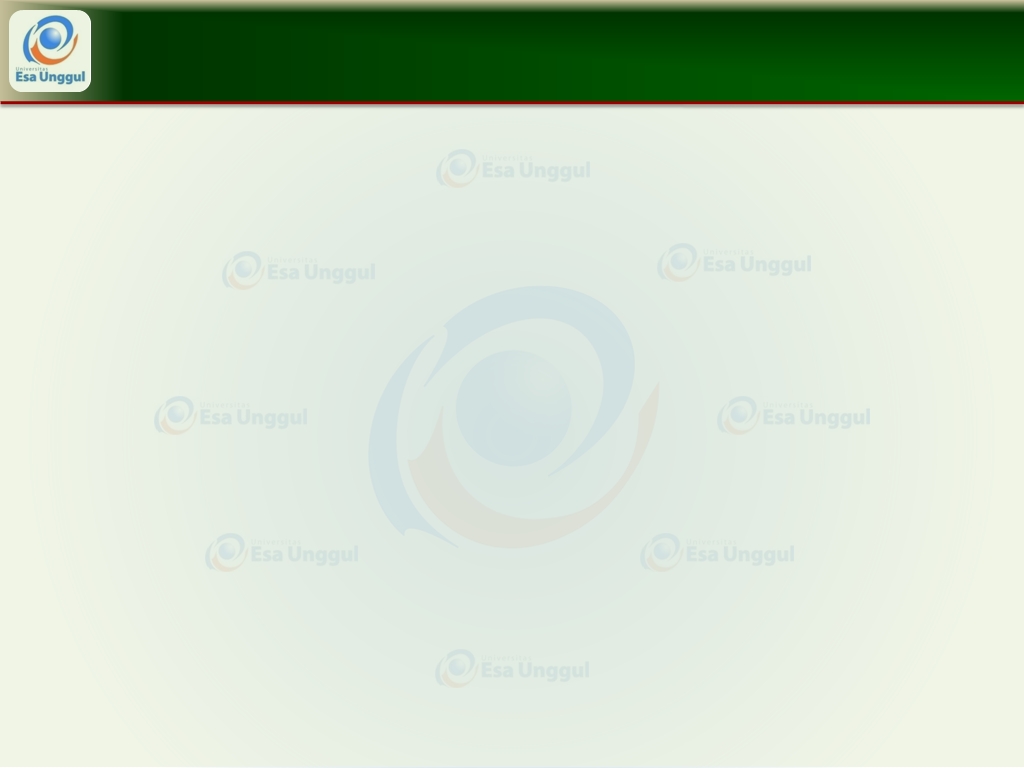 TUGAS :   IDEA BISNIS
Buat Idea usaha yang sudah dikaji (pengamatan)

Jenis Usaha
Lokasi Usaha/Wilayah usaha
Sasaran & Target

Tugas kelompok: dikumpulkan,  diskusikan serta presentasi (power point)  di kuliah berikutnya. Waktu 15 menit + diskusi